Missionary Care
Almighty Father, the Gospel opportunity of Christmas is Your amazing prevenient grace. We ask the Holy Spirit to anoint the 32 overseas missionaries of our Annual Conference, from East Asia and Japan to five countries in South East Asia, to Nepal and the UK. They will be able to creatively design various evangelistic
1/3
Missionary Care
activities during the December Christmas season in each country. May the Holy Spirit give them words of wisdom to spread the Gospel of the birth of Jesus Christ, so that those who hear it would be greatly moved and the unreached people would enter the Kingdom of God. We also pray for the few Christians among the
2/3
Missionary Care
unreached people, that they may be strengthened in their faith and witness, as they meditate on the Gospel of Christ's incarnation. In the name of our Lord Jesus Christ, Amen.
3/3
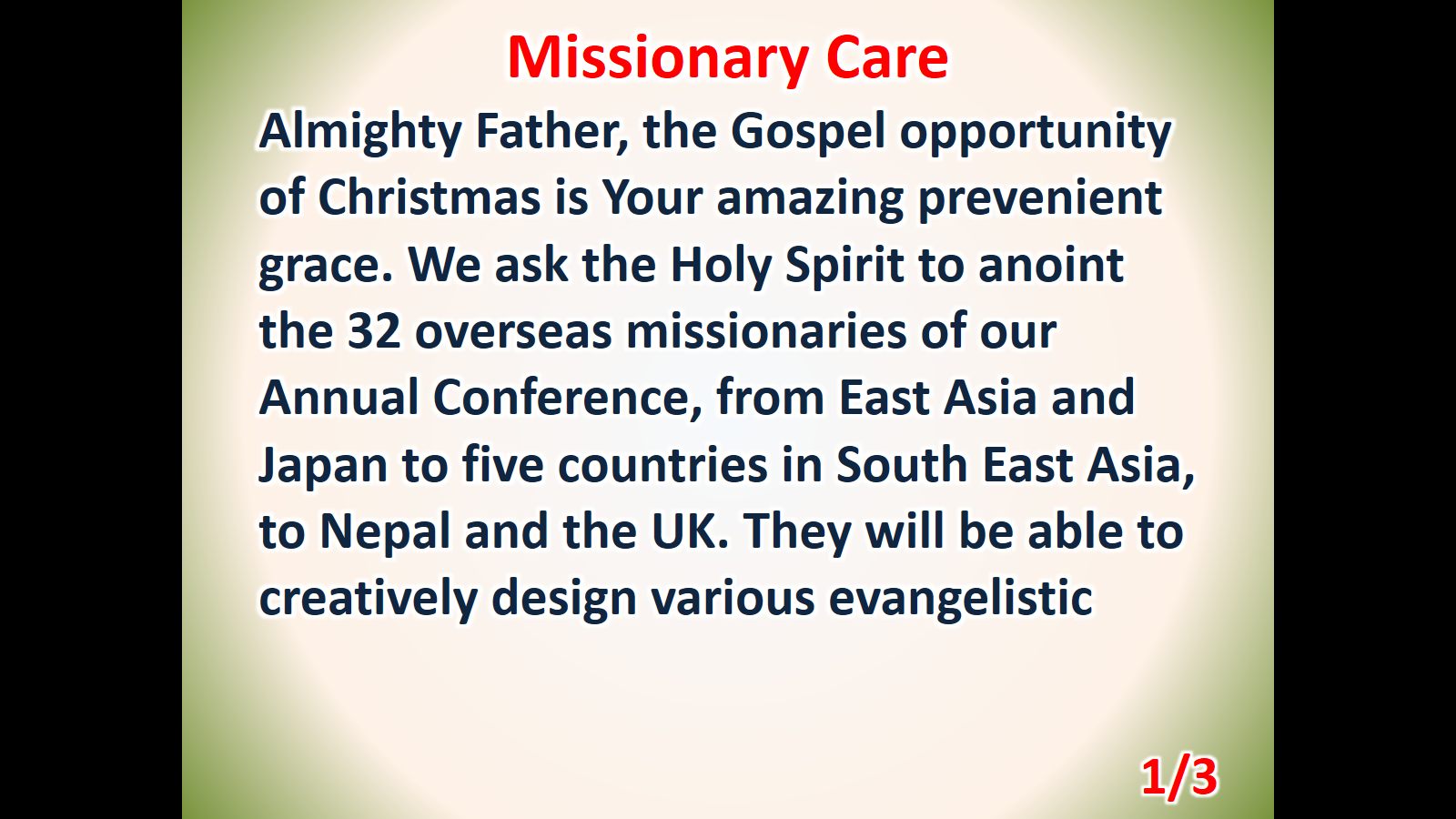 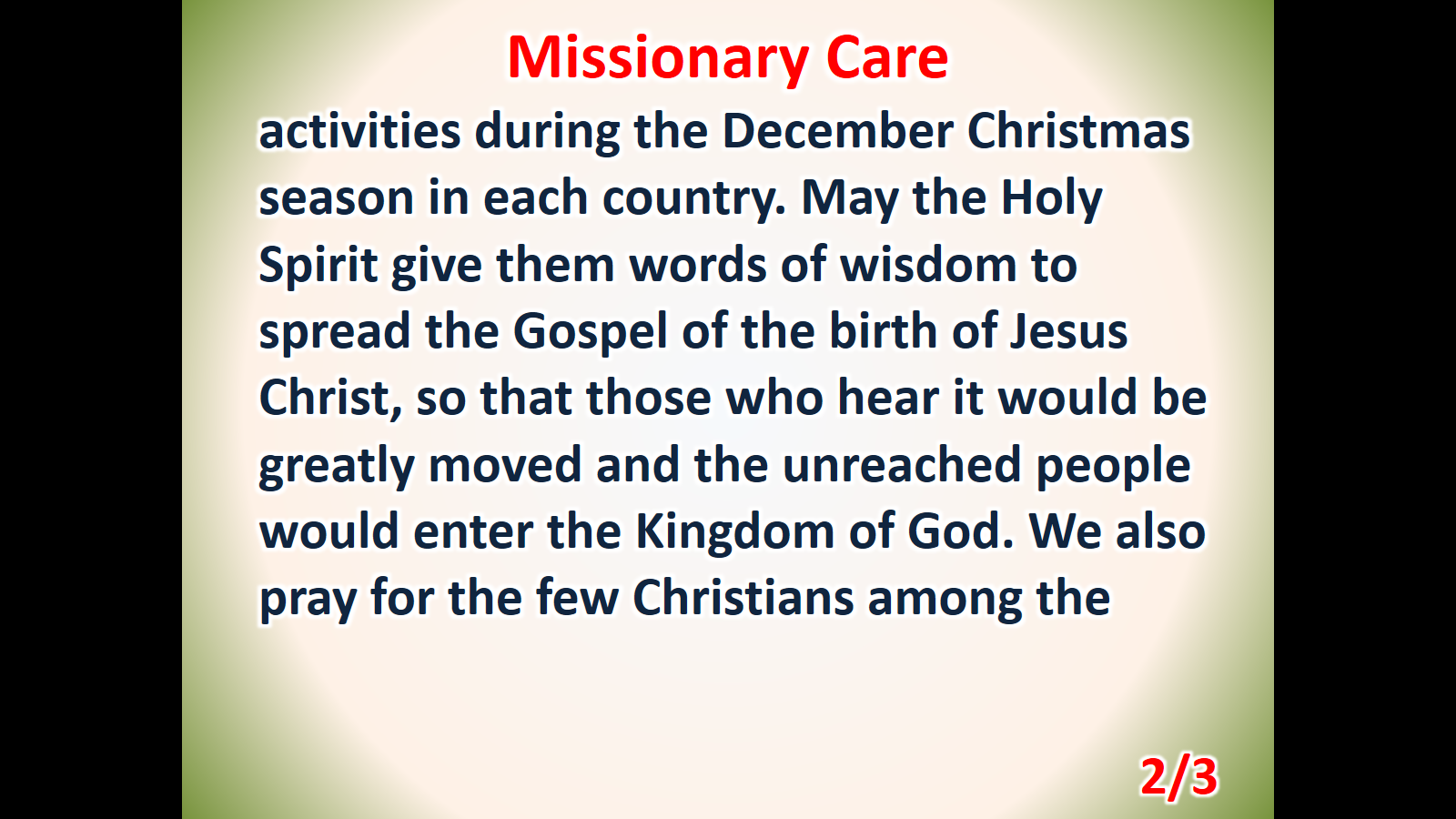 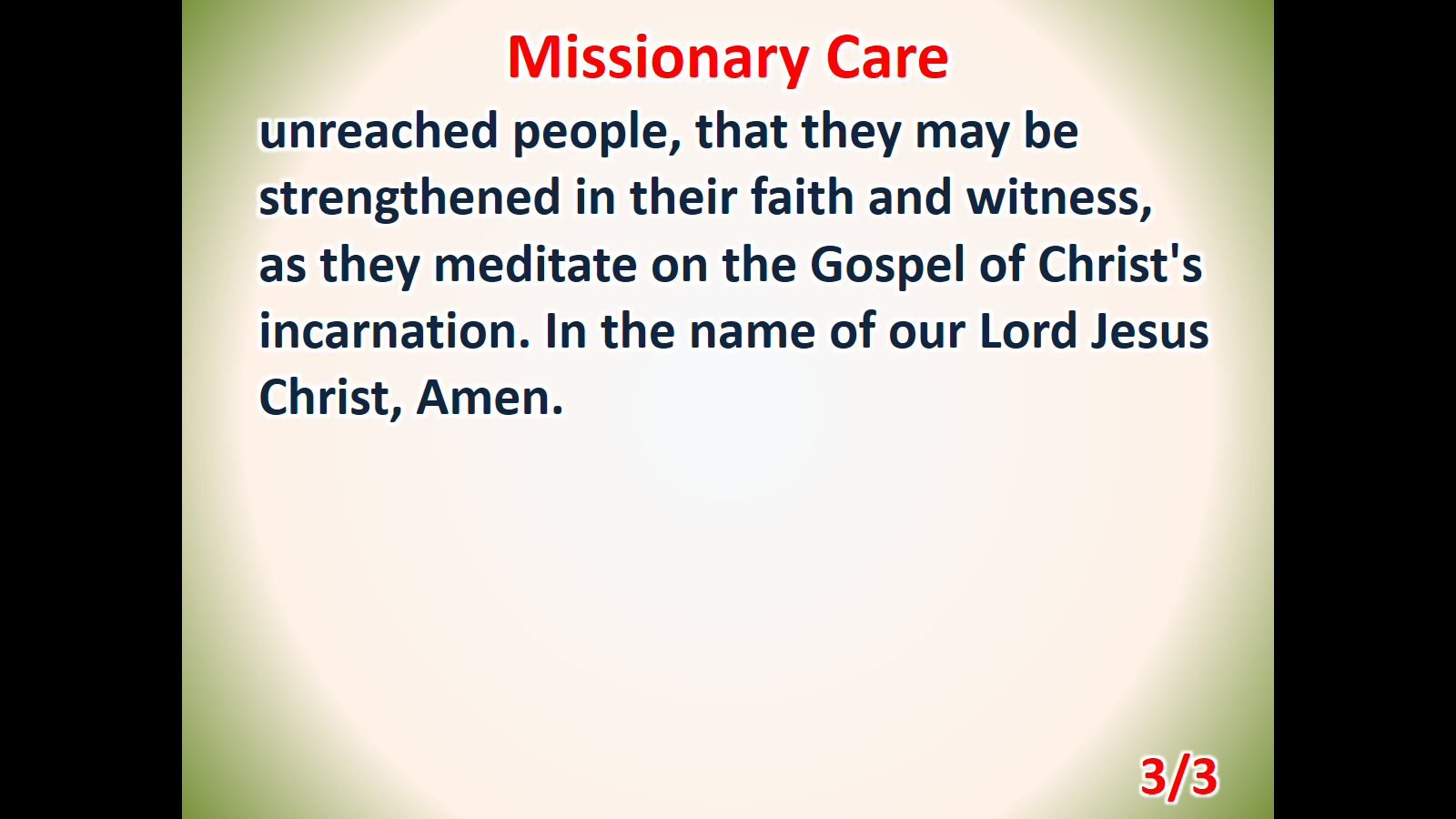